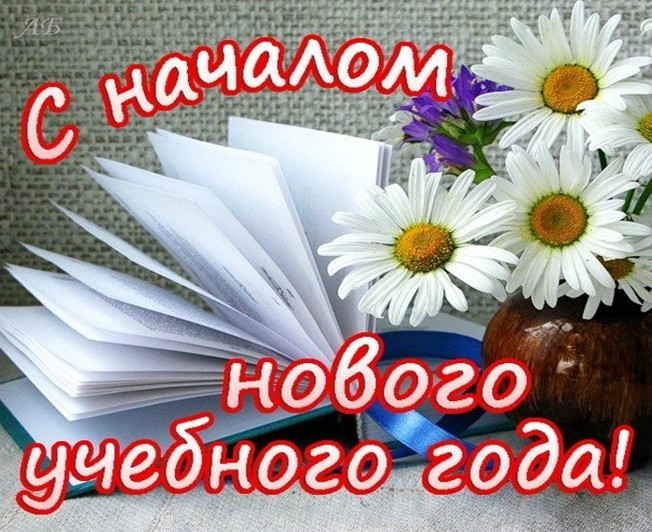 Особенности школьной системы оценки качества образования: 
подходы и возможности организации
Игумнова Л.И., первый проректор, 
Раицкая Г.В., к.пед.н, заведующий кафедрой начального образования, 
Молчанова Т.В., ст.преподаватель кафедры управления, экономики и права 
КГАУ ДПО «Красноярский краевой институт повышения квалификации и профессиональной переподготовки работников образования»;​​
24 августа 2017г.
Школьная система оценки качества образования должна отражать и образовательные достижения учеников, и образовательный процесс. 

Школьная система оценки качества образования включает в себя две согласованные между собой системы оценок: 
-  внешнюю оценку, осуществляемую внешними по отношению к школе службами; (результаты ЕГЭ и ГИА, мониторинговые исследования федерального, регионального и муниципального уровня и т.д.); 
-  внутреннюю оценку (самооценка), осуществляемую самой школой – обучающимися, педагогами, администрацией, родителями.
Процедуры оценивания
Законы, нормативные документы, рекомендации и проекты
Закон «Об образовании в РФ» от 29.12.2012г. № 273-ФЗ
Постановление Правительства РФ от 05.08.2013 N 662 «Об осуществлении мониторинга системы образования» (в т.ч. Правила осуществления мониторинга)
Приказ Минобрнауки РФ «Об утверждении показателей мониторинга системы образования» от 15 января 2014 г. N 14 (и методика их расчета)
Приказ Минобрнауки РФ от 27.10.2014г. № 1378 «О проведении мониторинга качества подготовки обучающихся»
Приказ Минобрнауки РФ от 14 июня 2013 г. N 462 «Об утверждении порядка проведения самообследования»
Приказ Минобрнауки от 10.12.2013г. № 1324 «Об утверждении показателей деятельности образовательной организации, подлежащей самообследованию»
Методические рекомендации по проведению независимой системы оценки качества работы образовательных организаций (утв. зам. Министра МО и Н РФ 14 октября 2013 года)
Проект Концепции ОСОКО (октябрь, 2014г.)
Проблемы существующей системы оценивания
не дает полноценной возможности для формирования у учащегося оценочной самостоятельности — «краеугольного камня» здания учебной самостоятельности (указанная способность признана сегодня ключевой компетенцией, определяющей качество содержания российского образования);
затрудняет индивидуализацию обучения (учителю трудно зафиксировать и положительно оценить реальные достижения каждого конкретного ребенка в сравнении с предыдущими результатами его обучения);
является малоинформативной для субъектов образовательной деятельности (в силу своей формализованности и зачастую скрытости критериев по отметке часто нельзя судить о действительном уровне знаний и, что самое главное, нельзя определить вектор дальнейших усилий — что именно надо улучшить, над чем поработать, в какой степени это вообще возможно для данного ребенка);
иногда имеет травмирующий характер (полностью сосредоточенная в руках учителя,  «отметочная» система нередко оказывается орудием манипуляции и психологического давления, которое направлено, с одной стороны, непосредственно на ребенка, с другой стороны, на родителей)
(данные по результатам российской экспертизы ШСОКО)
Проблемы существующей системы оценивания
Существующий в реальной педагогической практике механизм оценки качества образования характеризуется следующими недостатками: 
отсутствием единых подходов пониманию «качества образования» и механизмов его отслеживания в реальной практике; 
 отсутствием согласованных критериев/показателей качества образования;
 отсутствием диагностических материалов, фиксирующих «новое» качество;
ОТМЕТКА ИЛИ ОЦЕНКА?
Оценивание для обучения – это процесс поиска и интерпретации данных, которые ученики и их учителя используют для того, чтобы решить, как далеко ученики уже продвинулись в своей учебе, куда им необходимо продвинуться и как сделать это наилучшим образом. (Assessment Reform Group (2002) (цит. по книге Формирующее оценивание: оценивание в классе: учеб. пособие / М.А. Пинская. – М.: Логос, 2010).
«Количественным выражением оценки является отметка. Отметка условно выражает количественную оценку знаний, умений и навыков учащихся в цифрах или так называемых баллах. В разных странах применяются различные системы для количественного выражения учебной деятельности учащихся в баллах». 
(Педагогика/ Под редакцией Ю. К. Бабанского.– М.: «Просвещение», 1983.)
«Оценкой называют процесс сравнения знаний, умений и навыков с теми эталонами, которые представлены в учебной программе. Отметкой является количественная мера оценки, выраженная в баллах». 

(Е.В. Шарохина, О. В. Долганова, О. В. Петрова. Педагогика –М: «Эксмо», 2008).
[Speaker Notes: Оценка нужна человеку, чтобы понимать, что ты уже умеешь, а чему ещё надо научиться – оценивается качество; оценка помогает планировать следующий шаг (перспективу). Отметка же количественное выражение оценки. Она лишь фиксирует какой-то конкретный результат работы.]
АКТУАЛЬНАЯ ЦИТАТА
«Негативная сторона практики контроля заключается прежде всего в том, что в школах иногда допускается фетишизация отметок, которые становятся главным, а в ряде случаев даже единственным показателем качества учения школьников и работы учителя. Дело осложняется часто еще и тем, что отметки констатируют только уровень знаний учащихся, основанный на работе их памяти и репродуктивной деятельности, не отражают всестороннего развития, наличия и глубины мировоззренческих понятий и убеждений… самостоятельности и активности, творческих способностей и других положительных качеств формирующейся в процессе обучения личности, навыков умственной деятельности, практических навыков и навыков самообразования». (Педагогика/ Под редакцией Ю. К. Бабанского.– М.: «Просвещение», 1983.)
Информационно-диагностическая или карательно-поощрительная функция оценки?
«Отметка
является инструментом абсолютной власти учителя». «Пятибалльная оценочная шкала, как, впрочем, и любое чисто нормативное оценивание, представляет собой неповоротливый
инструмент, которому не хватает точности». 
(Ю.В. Романов)
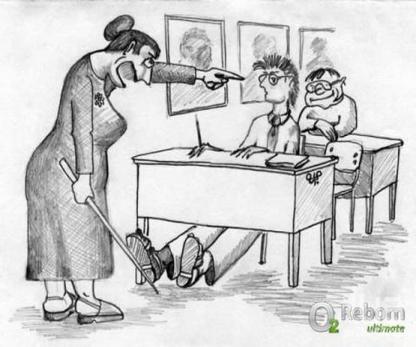 [Speaker Notes: «Оценка всегда субъективна, но при существующем в большинстве наших школ положении дел, субъективизм ее возведен в квадрат. Такая отметка является инструментом абсолютной власти учителя, закрепляя и воспроизводя авторитарный подход к образованию, согласно которому учитель – непререкаемый авторитет, носитель истины, что, конечно, далеко не всегда соответствует действительности.]
Информационно-диагностическая или карательно-поощрительная функция оценки?
Содержательная связь между всеми участниками образовательного процесса; содержательная и эмоциональная рефлексия учащихся; педагогическая рефлексия учителей; оценивание как пища для размышлений на тему, все ли в порядке с образовательным процессом в конкретном классе, благополучен ли каждый  отдельный ученик. 
(Ю.В. Романов)
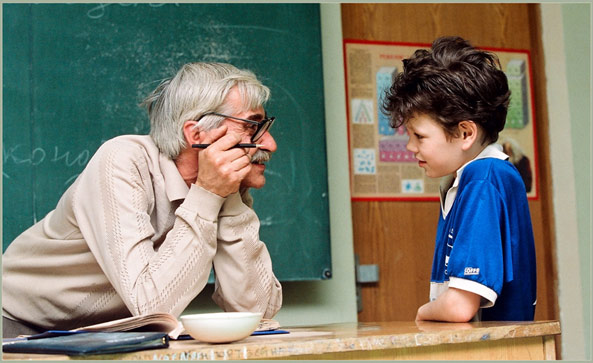 [Speaker Notes: «Фактически каждая отметка рассматривается как замер уровня освоения того или иного навыка или фактического, понятийного и тому подобного материала, который осуществляется с целью корректировки обучения, выявления слабых мест для их последующего устранения. Следует особо подчеркнуть, что критериальная отметка не может рассматриваться в данном контексте как средство наказания или воздействия – она оказывается лишь средством информации, не больше.]
Зачем школе внутренняя система оценки качества образования?
«Зачем в школе нужны оценки(отметки)?»
Ответы учащихся:

«Для того, чтобы родители знали, за что нас ругать»  (6класс)

«Оценки нужны для того, чтобы знали, кому из учителей давать хорошую зарплату, а кого ругать на педсовете» (5класс)

«Как зачем? Чтобы поступить в университет» (7класс)
Внутреняя система оценки качества
В – внутренняя (т.е. «собственно школьная»)
С – система (совокупность взаимосвязанных
элементов)
О – оценки (сличения, сопоставления с эталоном, выявление динамики/прогресса)
КО – качества образования

	Качество образования - комплексная характеристика образовательной деятельности и подготовки обучающегося, выражающая степень их соответствия федеральным государственным образовательным стандартам, образовательным стандартам, федеральным государственным требованиям и (или) потребностям физического или юридического лица, в интересах которого осуществляется образовательная деятельность, в том числе степень достижения планируемых результатов образовательной программы.
(Закон «Об образовании в РФ» № 273-ФЗ от 29 декабря 2012 года, статья 2. «Основные понятия, используемые в настоящем Федеральном законе» , п. 29)
Внутренняя система оценки качества образования (ВСОКО)
представляет собой совокупность организационных структур, норм и правил, диагностических и оценочных процедур, обеспечивающих на единой основе оценку качества образовательных результатов, качество реализации образовательного процесса, качество условий, обеспечивающих образовательный процесс с учетом запросов участников образовательных отношений, эффективность управления качеством образования в образовательной организации.
Современные требования к оценке:
создание надежных и технологичных процедур оценки качества образовательных результатов, условий
формирование культуры оценки качества образования у всех участников образовательных отношений
смещение акцента с предметных знаний, умений и навыков как основной цели обучения на формирование универсальных учебных действий, умения учиться, на развитие самостоятельности 
направленность на изучение уровня и динамики сформированности у обучающихся личностных, метапредметных, предметных результатов
Особенности ВСОКО в условиях ФГОС
ВСОКО осуществляется субъектами самого учреждения и является источником информации и диагностики образовательной деятельности

Цели ВСОКО:
создание единой системы диагностики и контроля состояния образования, обеспечивающей определение факторов и своевременное выявление изменений, влияющих на качество образования в школе;
выявление факторов, влияющих на повышение качества образования (выявление с помощью системы критериев и показателей зависимости между ресурсами, условиями обучения и его результатами);
получение объективной информации о состоянии качества образования, тенденциях его изменения и причинах, влияющих на его уровень для достоверной оценки/самооценки;
повышение уровня информированности образовательного сообщества;
принятие обоснованных управленческих решений администрацией школы.
Процедуры оценки делятся на два типа: 
- процедуры получения данных для оценки; 
- процедуры принятия решений на основе результатов оценки. 

Процедуры принятия решений определяются двумя функциями оценки:  
оценка для контроля за работой образовательного учреждения и предоставления вышестоящим органам необходимой информации для принятия решений; 
оценка для поддержки образовательного продвижения конкретного ученика, поддержки профессионального роста учителя и проектирования развития образовательного учреждения (оценка для диалога и саморазвития), для развития образовательной системы образовательного учреждения.
ЗАЧЕМ  ОЦЕНИВАНИЕ 				Ученику?				Родителям?				Учителю?				Администрации школы?
Оценивание для ученика?
формирование осознанной, адекватной (критичной) оценки собственной образовательной деятельности
умения самостоятельно и аргументировано оценивать свои действия и действия одноклассников 
адекватно оценивать свои возможности достижения цели определенной сложности в различных сферах самостоятельной деятельности (знаю/не знаю, умею/не умею, могу/не могу, …) 
возможность воспользоваться результатами оценивания в своих образовательных интересах
полнота информации для принятия решений при построении собственной образовательной траектории (маршрута обучения)
Оценивание для родителей?
возможность адекватной оценки своего ребенка в процессе получения образования и деятельности школы при построении образовательного процесса (отслеживать прогресс в обучении ребенка; устанавливать обратную связь с учителем; быть уверенными за комфортность ребенка в классе/школе)

объективность в оценке возможностей своего ребенка на основе результатов внутренних и внешних оценочных процедур 

полнота информации для принятия решений при построении образовательной траектории (программы обучения) для своего ребенка и, при необходимости, оказания помощи ребенку
Оценивание для учителя?
- объективность  и полнота информации о собственных профессиональных возможностях/дефицитах
- возможность получать обратную связь о процессе преподавания, для осуществления выбора наиболее эффективных образовательных технологий (методов, способов, приемов) с целью реализации ООП (рабочей программы)
- выявления сильных/слабых сторон ученика в образовательной деятельности для оказания ему своевременной помощи
- выстраивать открытым, объективным и продуктивным процесс оценки/самооценки для учащихся 
(разработке для каждого конкретного случая четких эталонов(критериев) оценивания; создания необходимого психологического настроя обучающихся на анализ собственных результатов; обеспечение ситуации, когда эталоны оценивания известны всем обучающимся и они самостоятельно сопоставляют с ними свои результаты, делая при этом соответствующие выводы об эффективности работы; совместный анализ самооценки обучающихся с последующим сопоставлением с оценкой учителя и корректировкой программы деятельности на следующий этап обучения с учетом полученных результатов) 
- полноту информации для принятия решений по выбору адекватных средств профессионального развития (самообразования)
Оценивание для администрации школы?
объективность  и полнота информации о реализации ООП (уровнях достижения планируемых результатов)
возможность выстраивать объективным и продуктивным процесс оценки/самооценки для учащихся (индивидуальный прогресс учащихся)
объективность  и полнота информации о профессиональных возможностях/дефицитах педагогических кадров
возможность использования результатов анализа и интерпретации данных оценки,  ориентированных на поддержку развития ребёнка, учителя, образовательной организации
обеспечение эффективной обратной связи, позволяющей осуществлять управление образовательной деятельностью
Особенности системы оценивания
Выстраивание внутренней системы оценки с учетом особенностей/подходов внешней оценки деятельности школы;
сбалансированность процедур внешнего и внутреннего оценивания (самооценивания);
гибкость системы оценивания, которая комбинирует разные процедуры (контролирующие, поддерживающие);
открытость, доступность для всех участников образовательного процесса;
направленность внутренней системы оценки на развитие обучающегося, педагога и самой организации;
комплексный подход: оценка предметных, метапредметных, личностных результатов; 
в основе оценивания результатов образования может лежать не только изначально заданная норма, а положительная динамика изменений достижений; 
эффективная система оценки должна строиться на сочетании разнообразных форм, методов оценки и подборе соответствующего инструментария;
анализ результатов оценки учебных и внеучебных достижений должен проводиться с учетом факторов, оказывающих влияние на эти результаты;
переход от оценки результатов образования к действию по совершенствованию этих результатов («Управление по результатам»).
Как и почему изменяется система оценки качества образования в Красноярском крае?
Оценка образовательных результатов
Концепция региональной системы оценки качества начального общего образования в Красноярском крае
утверждена министром образования Красноярского края  3.08.2015г
Контроль
Мероприятия по контролю качества образования в организации посредством организации и проведения проверок качества образования;
Государственная аккредитация общеобразовательных организаций.
Поддержка (оценка для развития)
Оценка грамотности чтения выпускников начальной школы;
Диагностика «Групповой проект» (оценка коммуникативных и регулятивных умений)
Поддерживающее оценивание
Поддерживающее оценивание  - это подход к использованию результатов анализа и интерпретации данных оценки,  ориентированный на поддержку развития ребёнка, образовательной организации, образовательной системы в целом.
Поддержка
Учитель - ученик
Производит деление класса на группы по выявленным затруднениям (по итогам внутренней/внешней оценки)
Осуществляет подбор содержания для каждой группы (уровневое)
Планирует этапы освоения содержания
Осуществляет подбор методов/способов обучения
Осуществляет подбор оценочных приемов/техник
Осуществляет текущее оценивание (формирующее)
Обсуждает/предъявляет результаты оценки
Оказывает адресную помощь ученику/группе
Корректирует (при необходимости) план/методики/способы взаимодействия

Важно! Не только количество отметок «5», «4», «3» в классе, а положительная динамика в освоенных способах действий учащихся/перехода с базового уровня на повышенный
Поддержка
Заместитель директора - педагог
Производит деление педагогического коллектива на группы (по уровням) по выявленным профессиональным затруднениям (по итогам внутренней/внешней оценки) 
Обсуждает и согласовывает варианты оказания методической/психологической поддержки педагогам
Осуществляет подбор вариантов профессионального развития для каждой группы педагогов
Планирует поэтапное развитие профессиональных умений педагогов для перехода с уровня на уровень 
Осуществляет поиск ресурсов, подбор методов/способов профессионального развития педагогов
Осуществляет подбор оценочных приемов/техник
Осуществляет оценивание 
Обсуждает/предъявляет результаты оценки адресатам
Оказывает адресную помощь педагогу
Корректирует (при необходимости) локально-нормативную документацию, систему методической работы, образовательный процесс школы
			
Важно! Не только  сколько учителей «высшей категории», «первой категории», а положительная динамика в освоенных способах действий для перехода с одного уровня на другой (мастер, новатор, …)
Поддержка
МСО - школы
Производит деление школ на группы (по уровням) по итогам результатов оценочных процедур (внешняя оценка) 
Обсуждает и согласовывает варианты оказания методической/финансовой/… поддержки школам
Осуществляет подбор вариантов поддержки для каждой группы школ
Планирует поэтапное оказание помощи школам 
Осуществляет поиск ресурсов, механизмов оказания поддержки
Корректирует (при необходимости) элементы модели МСО (локально-нормативную документацию, систему методической работы, …)			
Важно! Не только  какое количество школ победители разных конкурсов, а демонстрируемое педагогами и обучающимися качество образования, для перехода с одного уровня на другой (Школы 1 эшелона, школы-лидеры, школы – новаторы,…)
Система мониторинга образовательных достижений на региональном и школьном уровнях (1-4 классы начальной школы)
Конец 4 класса

Предметные результаты (математика, 
русский язык)

Метапредметные результаты (читательская грамотность, проектная деятельность) 
Личностные результаты (самооценка, отношение к учебной  деятельности, структура мотивации, моральные дилеммы-неперсонефицированно)
Конец 3 класса

Предметные результаты (математика, русский язык, чтение (Х+Н-П)
Личностные результаты (самооценка, отношение к учебной деятельности, структура мотивации)
Конец 2 класса

Предметные результаты (математика, русский язык, чтение (Х+Н-П)
Личностные результаты (самооценка, отношение к учебной деятельности, структура мотивации)
Конец 1 класса

Предметные результаты (математика, русский язык, чтение (Х)
Личностные результаты (самооценка, отношение к учебной деятельности)
Начало 1 класса
Стартовая диагностика (индивидуально-личностное развитие, предпосылки учебной деятельности)
Контекстная информация: карта учащегося (индивидуально-личностное развитие ученика,  взаимодействие со сверстниками и взрослыми, состояние здоровья); анкета для родителей (поддержка семьи в обучении, образовательная среда дома); анкета для учителя (особенности учебного процесса, организация учебной деятельности, использование ИКТ в обучении)
Процедуры оценки в рамках школьного мониторинга НОО
Процедуры оценки для поддержки образовательного продвижения конкретного обучающегося, проектирования развития общеобразовательной организации:
стартовая диагностика обучающихся 1 класса; 
диагностика промежуточных результатов обучающихся, освоивших программы 1, 2, 3 года обучения; 
оценка индивидуального прогресса обучающихся;
исследование удовлетворенности обучающихся и их родителей.
Информирование о результатах оценочных процедур
Краткий отчет о результатах диагностической работы по читательской грамотности  (4 класс)
Информация для педагогов о результатах диагностической работы по читательской грамотности  (4 класс)
Информация для родителей о результатах диагностической работы по читательской грамотности  (4 класс)
Информация для муниципальных образований о результатах диагностической работы по читательской грамотности  (4 класс)
 Справка для МО КК о результатах диагностической работы по читательской грамотности  (4 класс)
Вебинары для учителей начальной и основной школы «Основные проблемы читательской грамотности учеников 4 класса»

		 	ЦОКО http://coko24.ru/?page_id=424
Процедуры оценки в рамках регионального  (школьного) мониторинга ООО
Процедуры оценки для поддержки образовательного продвижения конкретного обучающегося, проектирования развития общеобразовательной организации и образовательной системы региона:
Краевая диагностическая работа по математике (7 класс); 
Краевая диагностическая работа по физике (8 класс); 
Краевая диагностическая работа по читательской грамотности (6 класс); 
Индекс образовательных условий;
Исследование удовлетворенности обучающихся и их родителей.
Инструмент для оценки индивидуального прогресса «Дельта»
Измеряет прогресс ученика. Измеряет не ЗУН, а компетентности ученика.
Определяет вклад учебных дисциплин в «дельту» развития. Оценивает не итоговый результат обучения, а процесс-продвижение.
Позволяет оценить эффективность вложений в образование. Персонифицирует ответственность учителя за образовательное продвижение каждого ученика. Позволяет строить прогнозы и оценивать эффективность устройства образовательного пространства (материал двух учебных предметов)

____________________________________
Инструмент используется с 2004 года в разных образовательных учреждениях края и страны (как на уровне классов и школ, так и на уровне региона).
Инструмент для оценки метапредметных результатов на уровне ООО
Читательская грамотность
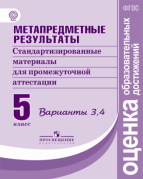 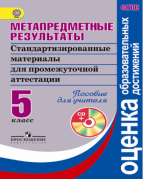 1. Книга для учителя, 
содержащая методические рекомендации по проведению работы, а также  приложение на CD c компьютерной программой для ввода и обработки результатов
2. Раздаточные материалы
в виде тетради с вариантами итоговой/комплексной работы для учащихся
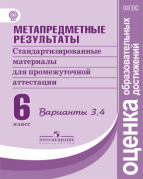 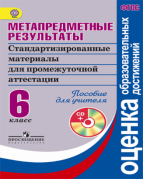 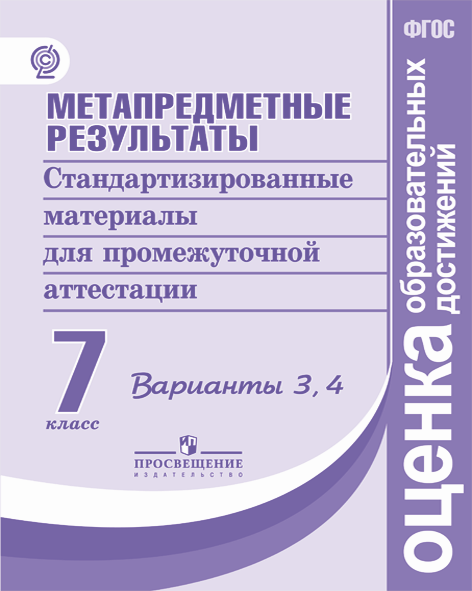 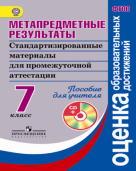 Издательство «Просвещение»Серия: «ФГОС: Оценка образовательных достижений»
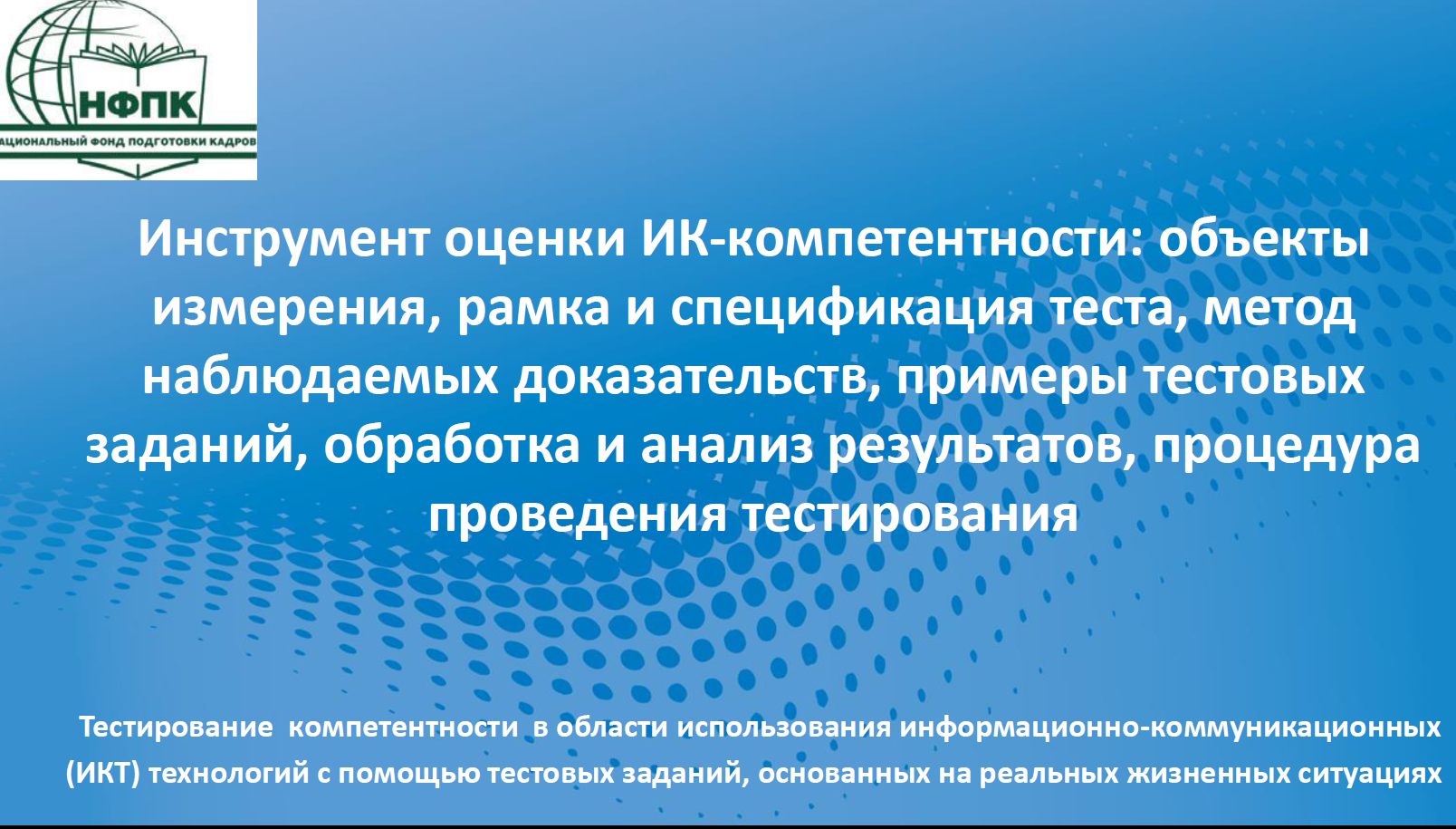 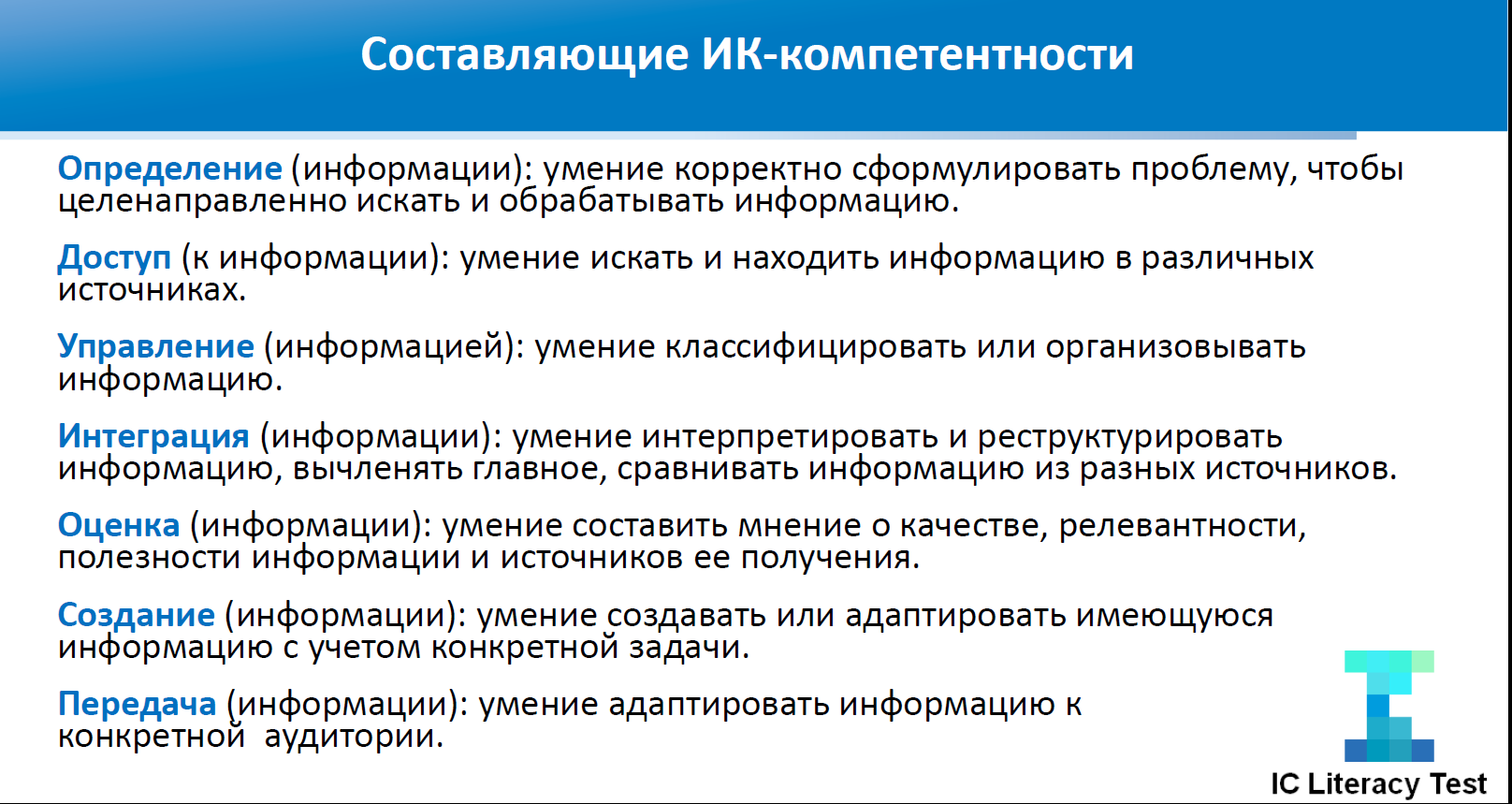 39
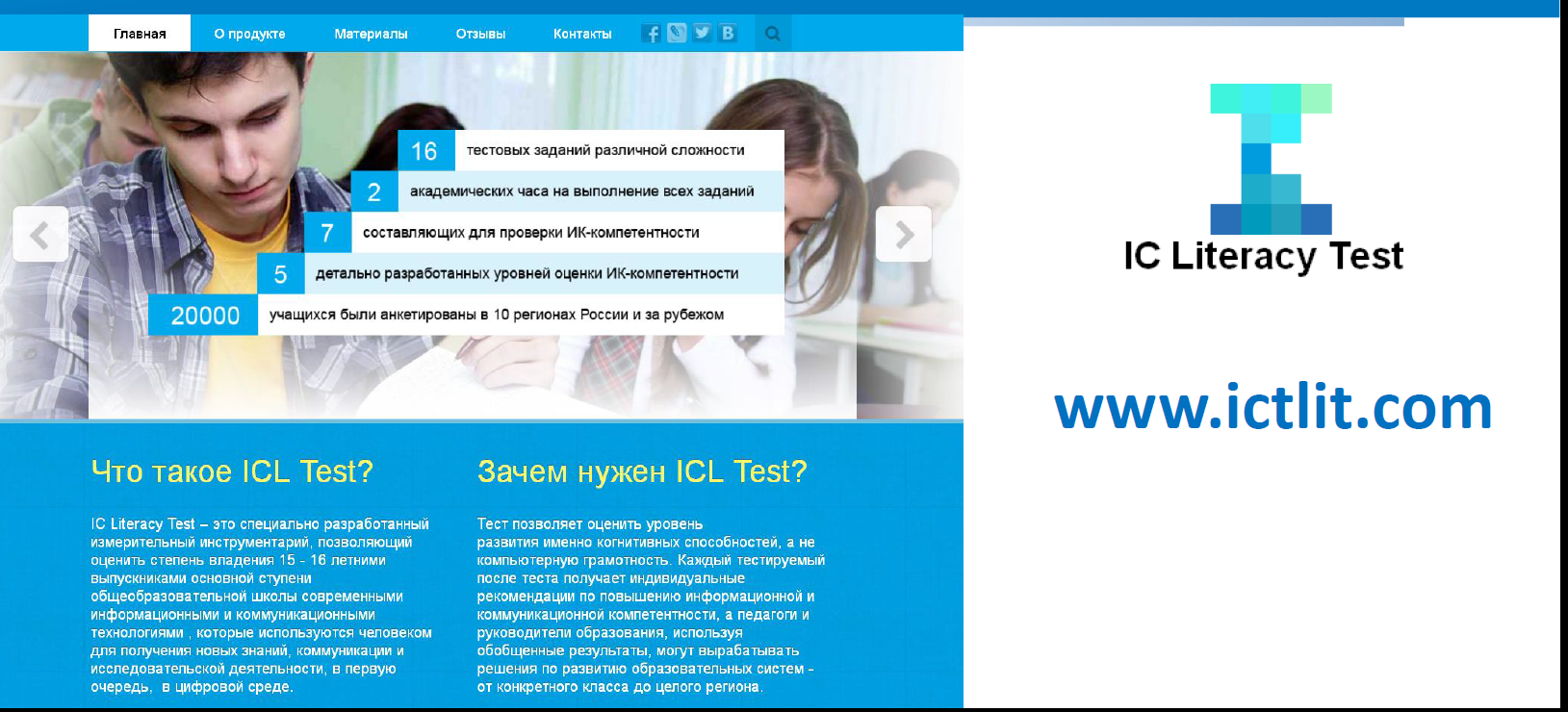 40
Использование результатов оценочных процедур
Использование информационных материалов, отчетов по результатам оценочных процедур для работы  административной команды и  школьных МО/
Принятие управленческих решений
Разработка и реализация программы профессионального развития педагогических работников  с учетом результатов оценочных мероприятий для достижения заданного уровня качества образования
Разработка модели методической работы в школе основанной на результатах внешних и внутренних оценочных процедур
ПРИМЕР       КДР по математике -7
Таблица 3. Распределение участников по уровням сформированности ключевых предметных умений
Краевая контрольная работа ККР-7 проводилась для того, чтобы:
осуществить оценку учебных достижений за курс математики учеников, закончивших 6 классов основной школы и обучавшихся по ФГОС.
предоставить ориентиры учителям и администрации для определения направлений корректировки образовательного процесса.

Распределение участников по уровням сформированности ключевых предметных умений
Результаты выполнения семиклассниками 2016 г. 
ККР-4 в 2014 					 ККР-7 в 2016 г.
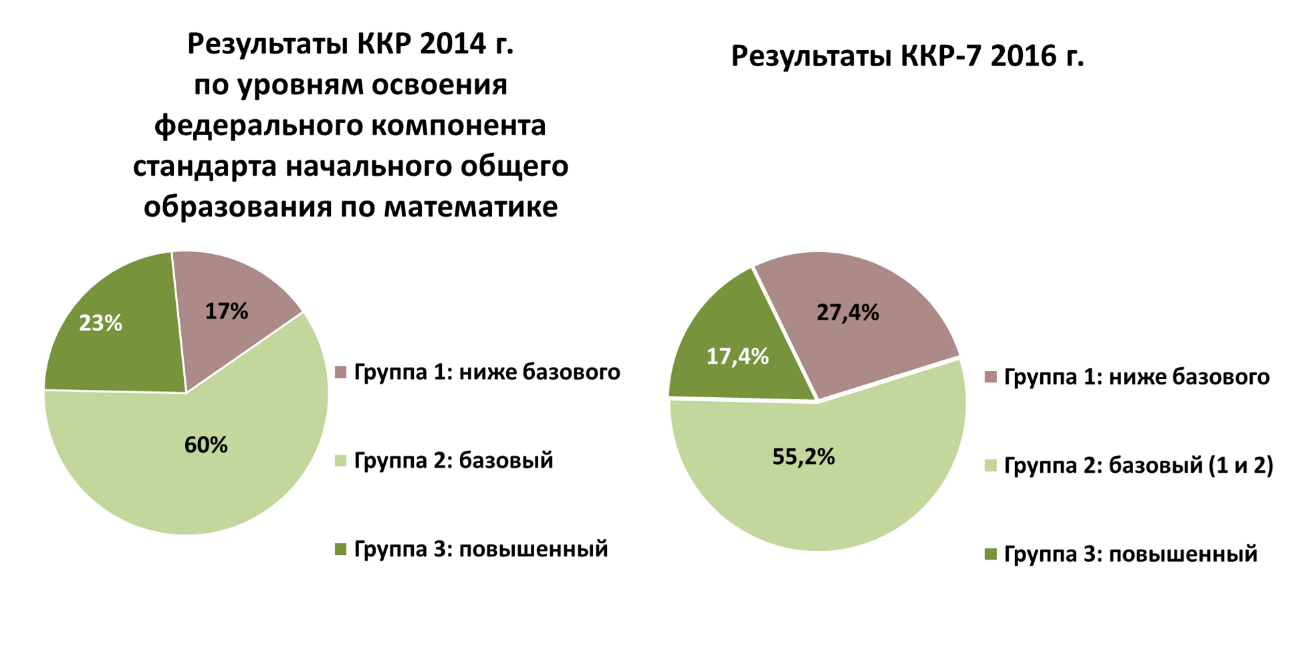 Анализ результатов краевой контрольной работы по математике, которую эти обучающиеся выполняли в 2014 году.
Эта работа выявила три группы учеников:
Группа 1. Ученики, не достигшие даже базового уровня подготовки - 17% выпускников начальной школы. В отчете за 2014 г. отмечалось, что эти ученики не освоили более трети программы начальной школы по математике, при этом 84% из них успешно справились с отдельными заданиями повышенного уровня. Был сделан вывод, что обучающиеся данной группы фактически не готовы к обучению в следующей ступени. Они способны осваивать программу по математике при условии особой поддержки в основной школе.
Группа 2. Ученики, достигшие только уровня базовой подготовки - 60% выпускников начальной школы. Эти ученики изучали математику в основном формально – им достаточно было опознать задание и применить для его решения соответствующий алгоритм. Был сделан вывод, что в подростковой школе у отличников из этой группы могут снизиться показатели успеваемости, всем будет сложно самостоятельно разбираться с незнакомыми заданиями, анализировать данные, использовать математический аппарат на других уроках.
Группа 3. Ученики, достигшие уровня осознанного владения учебными действиями - 23% выпускников начальной школы. Был сделан прогноз, что в самом начале подростковой школы эти ученики смогут самостоятельно выполнять более трудные задания, самостоятельно изучать простую новую тему, проводить несложные исследования, интерпретировать новую, применять полученные в начальной школе знания на практике. Однако им может стать неинтересно работать только по заданному правилу или образцу и выполнять только стандартные задания учебника
Возможные причины сложившейся ситуации
Причины ухудшения результатов при переходе в основную школу могут заключаться в следующем:
1. Педагогическим коллективом подростковой школы не приняты во внимание результаты ККР-4, учителя не выстраивали образовательные траектории для 1-3 групп учащихся.
2. В школах отсутствует промежуточный мониторинг, позволяющий скорректировать работу учителя в 5 и 6 классах.
3. Учительскому коллективу не хватило опыта и ресурсов, чтобы перестроить учебный процесс с учетом полученных в ККР-4 результатов.
4. Административная команда не использует результаты оценочных процедур для своевременной корректировки образовательного процесса (своевременное оказание методической помощи педагогам, внесение изменений в систему оценивания, координация деятельности предметного МО)
Невозможно сыграть симфонию в одиночку. Для нее нужен целый оркестр.Хэлфорд Лаккок (Halford Luccock)
и системная работа всего коллектива
Администрация:
Организация совместной (учителя, ученики, родители) разработки модели ШСОКО и ее составляющих Корректировка локально-нормативной документации в школе по оценочной деятельности
Организация мест  для осуществления «проб»
Организация мест получения обратной связи
Предоставление возможностей предъявления «новой» практики
Организация мест предъявления результатов оценочных процедур
Обсуждение моделей управленческих решений по результатам оценочных процедур
…
ФОРМИРУЮЩЕЕ ОЦЕНИВАНИЕ ОБРАЗОВАТЕЛЬНЫХ РЕЗУЛЬТАТОВУЧАЩИХСЯ
ОЦЕНИВАНИЕ В КЛАССЕ
Наиболее эффективной для организации обучения детей является система оценки, которая приближена к ученику, обеспечивает его постоянное взаимодействие с учителем, служит обратной связью и позволяет модифицировать процесс преподавания и учения. В международной практике такой подход носит название оценивание в классе (classroom assessment) или формирующее оценивание.
Вальдман И.А. Ключевые аспекты качества образования: уроки международного опыта. – М.: Московский центр качества образования, 2009
В российской практике этот подход также хорошо известен (как внутриклассное/внутришкольное оценивание) и используется учителями в своей повседневной работе.
Главная цель оценивания в классе
помочь учителям и учащимся в совершенствовании процесса преподавания и учения, поддержать прогресс ученика

Базовые вопросы, на которые даёт ответ формирующее оценивание, следующие: 
Как учится ученик и как лучше его обучать? 
Каковы сильные стороны конкретного ученика и как их можно развить? 
В чём ученик испытывает трудности, и как они могут быть преодолены?
Основания, базовые принципы
По материалам Пинской М.А. и Воронцова А.Б.
Оценивание является постоянным процессом, естественным образом интегрированным в образовательную практику на этапе освоения учащимися предметных, культурных общих способов и средств действия
Оценивание может быть только критериальным. Основными критериями оценивания выступают операциональный состав способа действия, алгоритм действия, отдельные элементы средства (инструмента) действия
Критерии оценивания и алгоритм оценивания заранее известны и педагогам, и учащимся. Они могут вырабатываться ими совместно с использованием бинарной шкалы оценивания.
Система формирующего оценивания выстраивается таким образом, чтобы учащиеся постепенно включались в контрольно-оценочную деятельность, приобретая навыки и привычку к самооценке.
(Жирным шрифтом дополнения Воронцова А.Б.)
Характеристики формирующего оценивания
Идеологи
Понятия
Этапы освоения технологии формирующего оценивания
Приемы, техники формирующего оценивания:
Требования к комплексу инструментов
Для формирующего оценивания комплекс инструментов должен: 
фокусировать внимание учителя и ученика в большей степени на отслеживании и улучшении учения, а не преподавания, давать учителю и ученику информацию, на основании которой они принимают решения, как улучшать и развивать учение; 
ориентироваться на качественную оценку действий учащихся, работать на улучшение качества учения, а не обеспечивать основание для выставления отметок; 
иметь широкий ассортимент простых техник, которые легко и быстро освоить учителю для получения от учеников обратной связи относительного того, как они учатся; 
носить непрерывный (цикличный) характер продолжающегося процесса, который запускает механизм обратной связи и постоянно поддерживает его в работающем состоянии; 
ориентирован на все виды образовательных результатов (предметные, метапредметные и личностные результаты)
А что в итоге?...
Применение формирующего оценивания в работе с учащимися различных возрастных групп, на разных предметах и в разных странах показывает высокую эффективность. 

Эффект применения формирующего оценивания оказывается наиболее значимым для тех, кого относят к категории неуспешных учеников.
Действия педагога
Определив подход к проведению формирующего оценивания, учителю надо выбрать те его методы и приемы, которые необходимы ему исходя из поставленных целей. Существует несколько групп методов и приемов формирующего оценивания. 
По цели оценивания все методы и приемы можно разделить на две группы: оценивающие результат и оценивающие метапознавательный процесс.
По времени проведения: регулярно используемы в течение образовательного процесса (урока), используемые после прохождения определенного блока (темы, правила и т.д.).
По возможности использования: универсальные (оценивающие предметные и метапредметные результаты), предметные (оценивающие только предметные результаты). При этом предметные методы и приемы оценивания также могут подразделяться на универсальные предметные (используемые на всех предметах) и частные (используемые на отдельных предметах).
ОЦЕНИВАНИЕ ОБРАЗОВАТЕЛЬНЫХ УСЛОВИЙ
ОЦЕНКА КАЧЕСТВА ДЛЯ УЛУЧШЕНИЯ КАЧЕСТВА
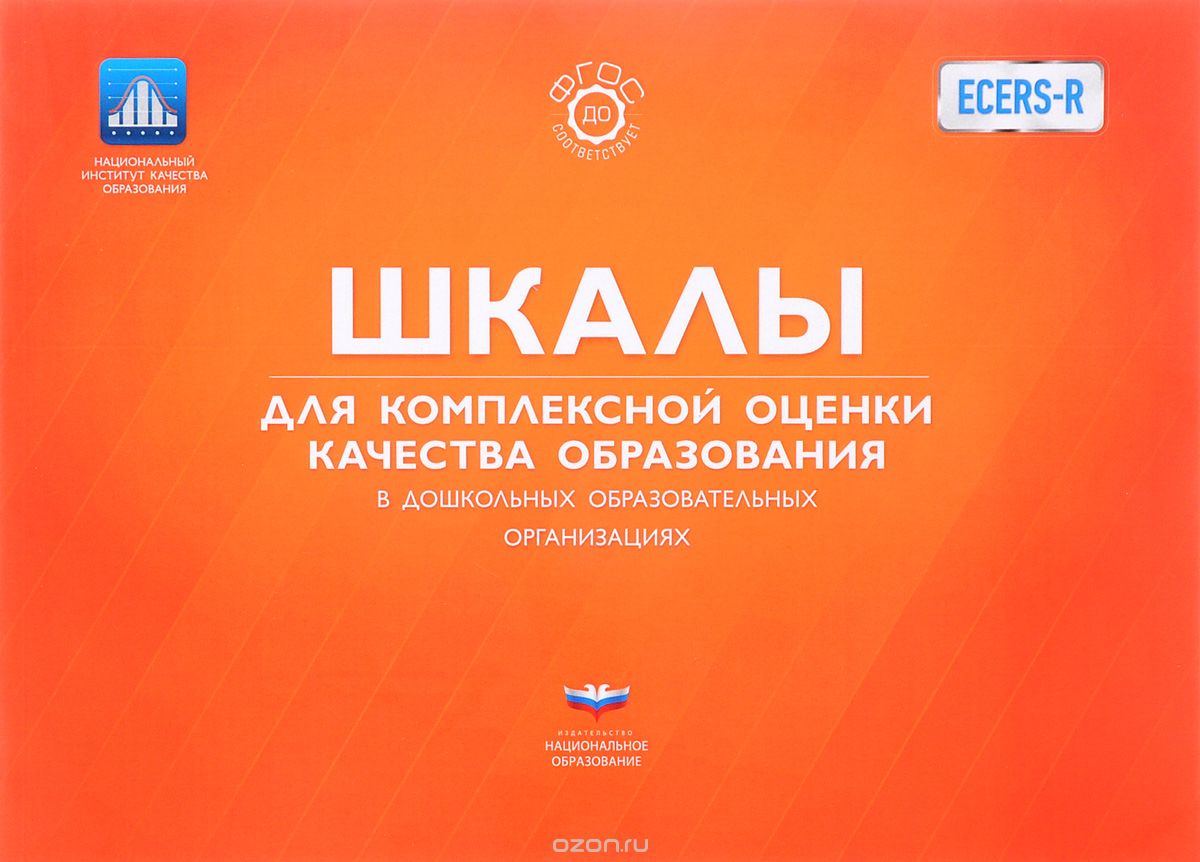 Оценка образовательной среды, а не детских результатов (в соответствии с ФГОС ДО)
Высокие валидность и надежность инструмента
Применимо как для независимой оценки качества образования, так и для самооценки
ECERS: ОЦЕНКА КАЧЕСТВА ДОШКОЛЬНОГО ОБРАЗОВАНИЯ
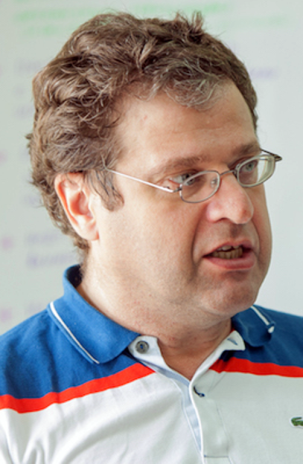 С 2015 проводятся исследования качества дошкольного образования
Более 650 проведенных исследований дошкольных учреждений
Свыше 70 экспертов по всей Российской Федерации
Разработан электронный сервис для проведения аудита
Шиян Игорь Богданович
ECERS: КАК КОНКРЕТИЗАЦИЯ ФГОС ДО
ПРОФИЛЬ КАЧЕСТВАДОШКОЛЬНОГО ОБРАЗОВАНИЯ СРЕДНИЕ ЗНАЧЕНИЯ ПО КАЖДОМУ ПОКАЗАТЕЛЮ
SACERS: ЭКСПЕРТНОЕ ОЦЕНИВАНИЕ ОБРАЗОВАТЕЛЬНОЙ СРЕДЫ ШКОЛЫ
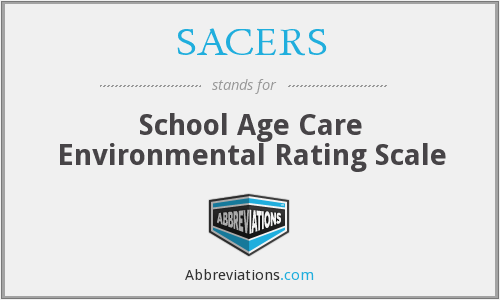 SACERS – оценка качества образования через оценку образовательной среды
SACERS – инструмент для оценки условий реализации основной образовательной программы начального и основного общего образования
7 шкал, 48 показателей, более 400 индикаторов, оценивание от 1 до 7 баллов
SACERS: ЭКСПЕРТНОЕ ОЦЕНИВАНИЕ ОБРАЗОВАТЕЛЬНОЙ СРЕДЫ ШКОЛЫ
SACERS: ЭКСПЕРТНОЕ ОЦЕНИВАНИЕ ОБРАЗОВАТЕЛЬНОЙ СРЕДЫ ШКОЛЫ
КАЧЕСТВО ОБРАЗОВАТЕЛЬНОЙ СРЕДЫ (НА ПРИМЕРЕ ОДНОЙ ШКОЛЫ)
Красноярский вариант
Какие возможности есть у педагогов, школьных команд по освоению новой оценочной практики?Где можно поучиться и попробовать? Как освоить новую практику?
ПРОГРАММА ПОВЫШЕНИЯ КВАЛИФИКАЦИИ
Система оценки образовательных достижений учащихся в условиях реализации ФГОС НОО

Форма обучения: очная
Объем:  72 уч. часа
Целевая группа
Команда образовательной организации, состоящая из участников: заместитель директора образовательной организации по учебно-воспитательной работе (школа, лицей, гимназия) и учителя начального общего образования 
Преподаватели программы: преподаватели КК ИПК, специалисты ЦОКО, заместители директора и педагоги школ г. Красноярска, г. Железногорска
Вопросы, поднимаемые в программе:
Какая цель оценки качества на современном этапе? 
Возможно ли обеспечить школу и учителей новыми средствами оценки достижения целей образования, новыми средствами диалога с внешкольным сообществом? 
В чем особенность процедур и подходов к измерению качества результатов работы образовательной системы школы?
В поисках баланса между контролем и поддержкой как построить новую систему оценки образовательных достижений учащихся? 
Какие инструменты оценки образовательных результатов (инструменты промежуточной и итоговой аттестации, инструменты текущего оценивания, оценки динамики образовательных результатов (индивидуальный прогресс) наиболее эффективны? 
Каким образом могут быть использованы результаты различных инструментов оценки для повышения качества деятельности образовательной системы школы и улучшения результатов обучения школьников? 
Каковы способы работы управленческой команды и педагогического коллектива с результатами любых оценочных процедур?
ПРОГРАММА ПОВЫШЕНИЯ КВАЛИФИКАЦИИ
Техники внутриклассного оценивания


Форма обучения: очно-дистанционная
Объем:  72 уч. часа (очно-40ч, дистанционно-32ч)
Целевая группа:  учителя начального и основного общего образования, заместители руководителей по УВР образовательных организаций, методисты.
Преподаватели программы: преподаватели КК ИПК, специалисты ЦОКО, заместители директора и педагоги школ г. Красноярска, г. Железногорска, г. Канска
Вопросы, поднимаемые в программе:
Чем внутриклассное оценивание отличается от других форм контроля/оценки? 
В чем преимущества внутриклассного оценивания? В чем перспектива внутриклассного оценивания? 
Что изменить в образовательном процессе, чтобы школьники могли более успешно учиться, а учителя более эффективно преподавать? 
Для чего необходимо оценивание в школе? 
Каковы основные характеристики и функции внутриклассного оценивания? 
Оценивание для обучения возможно в практике любого учителя-предметника? 
Какими техниками должен/может владеть педагог, чтобы «оценивание» помогало развиваться ученику и самому педагогу?
ПРОГРАММА ПОВЫШЕНИЯ КВАЛИФИКАЦИИ
Оценка динамики образовательных достижений учащихся 

Форма обучения: дистанционная
Объем:  24 уч. часа
Целевая группа: учителя предметники основного общего образования: математики, русского языка и литературы, естествознания (без учителей химии и физики), истории и обществознания 
Преподаватели программы: преподаватели КК ИПК, специалисты ЦОКО, заместители директора и педагоги школ г. Красноярска
Вопросы, поднимаемые в программе:
Оценка динамики образовательных результатов учеников – требование или необходимость? 
Какие инструменты и процедуры позволяют оценивать динамику образовательных результатов (читательская грамотность)? 
Для чего нужны результаты оценки динамики образовательных результатов ученику, родителям, учителю, администрации школы?  Как с ними работать? 
Какова система заданий, позволяющая обеспечивать образовательное продвижение ученика? 
Как учитывать результаты оценки динамики образовательных результатов при проектировании уроков? 
Как меняется образовательная практика учителя, школы, в которых используется оценка динамики образовательных результатов учеников (на примере читательской грамотности)?
Программы  стажировок
«Поддерживающее оценивание: работа с предметными, метапредметными и личностными результатами в начальной школе» на базе  МАОУ «КУГ №1 – Универс»

«Поддерживающее оценивание: практика работы с техниками формирующего оценивания в начальной школе»  
на базе МАОУ «Гимназия №1» г. Канска
Форма обучения: очная			Объем:  72 уч. часа
Целевая группа: школьные команды (учителя начальных классов+заместитель директора школы по учебно-воспитательной работе)
Преподаватели программы: 
Команды общеобразовательных организаций стажерских практик ( по необходимости: преподаватели КК ИПК, специалисты ЦОКО)
Цель программы стажировки:
формирование/развитие педагогических компетенций в области оценивания образовательных результатов ФГОС НОО, соответствующих требованиям профессионального стандарта педагога.
Задачи программы:
Познакомить слушателей с Концепцией региональной системы оценки качества образования НОО
Научить слушателей различать функции оценки (контроль и поддержка)
Научить педагогов различать разные типы результатов и способы их оценки (предметные, метапредметные и личностные)
Организовать практику работы с новыми формами предъявления результатов
Сформировать у педагогов представление о специфике внутриклассного оценивания
Основные различия программ стажировок:
ПРОГРАММЫ ПОВЫШЕНИЯ КВАЛИФИКАЦИИ
Направление «Мониторинг индивидуального прогресса (диагностика «Дельта»)» :
«Мониторинг индивидуального прогресса учащихся(технология «Дельта»)»  - 72 часа
«Мониторинг индивидуального прогресса учащихся(анализ результатов диагностики «Дельта»)» - 72 часа
«Мониторинг индивидуального прогресса учащихся(технология «Дельта» – методика проверки тестовых работ)» - 144 часа
Инструмент измерения индивидуального прогресса «Дельта»
Измеряет прогресс ученика. Измеряет не ЗУН, а компетентности ученика.
Определяет вклад учебных дисциплин в «дельту» развития. Оценивает не итоговый результат обучения, а процесс-продвижение.
Позволяет оценить эффективность вложений в образование. Персонифицирует ответственность учителя за образовательное продвижение каждого ученика. Позволяет строить прогнозы и оценивать эффективность устройства образовательного пространства (материал двух учебных предметов)
____________________________________
Инструмент используется с 2004 года в разных образовательных учреждениях края и страны (как на уровне классов и школ, так и на уровне региона).
Кадровое обеспечение программ
Знаменская О.В.-  к.физ.-матем.н., доцент, Сибирский федеральный университет, Институт педагогики, психологии и социологии. 
Рябинина Л.А. - зам. директора КГБСУ «Центр оценки качества образования», Отличник народного просвещения, заслуженный педагог Красноярского края.
Свиридова О.И. – заместитель директора по учебной и воспитательной работе МОУ «Красноярская университетская гимназия «Универс» (№ 1)», Почетный работник общего образования Российской Федерации.
Хасан Б.И. – д. психол. н., профессор, директор АНОО «Институт психологии практик развития».
Чабан Т.Ю. – начальник отдела мониторинга качества образования КГКСУ ЦОКО.
Сотрудники проекта «Индивидуальный прогресс» Института психологии практик развития.
Серия программ повышения квалификации по направлению «Мониторинг индивидуального прогресса (диагностика «Дельта»)»
Преимущество комплекса ППК  - возможность подготовить специалистов, готовых использовать инструментарий мониторинга индивидуального прогресса учащихся в мышлении и понимании на материале учебных предметов  «Дельта» таким образом, чтобы он мог непосредственно ориентировать деятельность педагогов и администрации школы, а не получать только рейтинговые итоги. 
Для чего передаются и осваиваются слушателями как форматы предъявления результатов разным адресатам, так и методика первичной обработки материалов тестирования учащихся, и методика интерпретации полученных данных.
Целевая группа
команды образовательных учреждений, в составе которых
администраторы,
учителя начальной школы,
учителя-предметники основной школы (математика, русский язык),
педагоги-психологи.
Список литературы
Использование результатов национальной оценки учебных достижений/ Грини В., Кэллаган Т., Мюррей С.//Серия «Национальная оценка учебных достижений», Книга 5. Всемирный банк, 2011.
Мониторинг индивидуального прогресса в школьной системе оценки качества образования: сборник научно-методических материалов / сост.: В. А. Болотов, О. В. Знаменская, Л. А. Рябинина, Б. И. Хасан, О. И. Свиридова, И. Е. Ким, О. И. Белоконь, Т. В. Аванова, И. В. Исаева. Красноярск: ККИПКППРО, 2012.
Вальдман И. А. Мониторинговые исследования качества образования: опыт Австралии//Журнал руководителя управления образованием. № 4, 2013.
Знаменская О. В., Островерх О. С., Рябинина Л. А., Хасан Б. И. Мониторинг учебных действий школьников//Вопросы образования. 2009. № 3. С. 53-74.
Мониторинг индивидуального прогресса учебных действий школьников /под ред. П. Г. Нежнова, Б. И. Хасана, Б. Д. Эльконина. Красноярск, «Печатный центр КПД», 2006.
Фрумин И. Д. Две идеологии в управлении образованием: между контролем и поддержкой (на примере вопроса об оценке качества образования) //Политика, основанная на знании: опыт Англии и Шотландии /под ред. И. А. Вальдмана. М.: Университетская книга, 2006.
 Аванова Т.В., Позднякова Р.А., Свиридова О.И., Скретнева Т.В. Формирование партнерских отношений в начальной ступени гимназии “Универс”: методические рекомендации – Красноярск, 2010.
Пинская М.А. Формирующее оценивание: оценивание в классе: учеб. пособие. – М.: Логос, 2010.
Романов Ю. В. Критериальная система оценивания: опыт использования. // ОКО. Оценка качества образования. –2009. – № 1. – С. 55-63.
Романов Ю.В., Тришневская О.М. Покушение на систему. Какие задачи решает критериальное оценивание. // Управление школой. – 2009. – № 3.
Цукерман Г.А., Венгер А.Л. Развитие учебной самостоятельности. – М., ОИРО, 2010.
Документы и материалы, обеспечивающие
 функционирование системы оценки
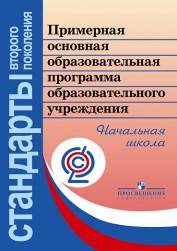 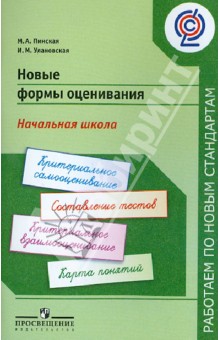 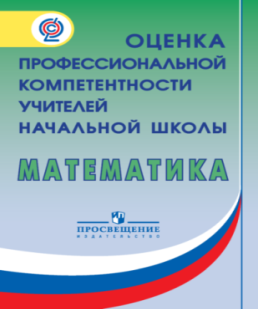 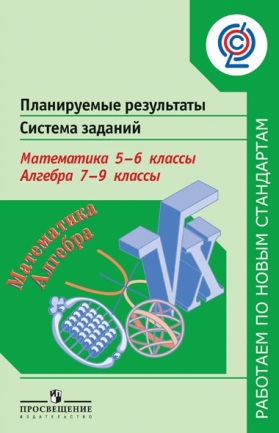 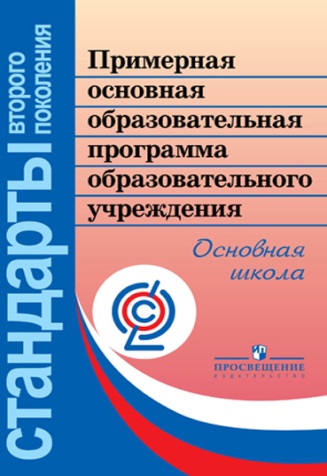 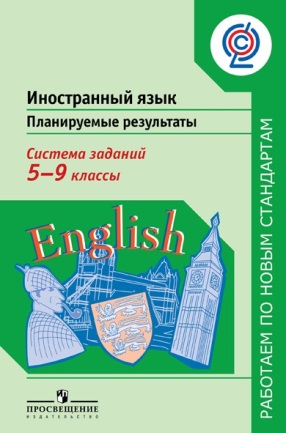 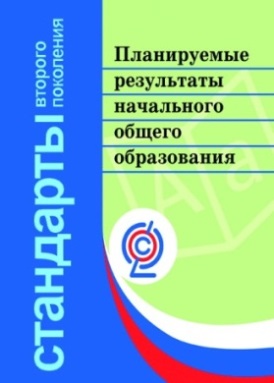 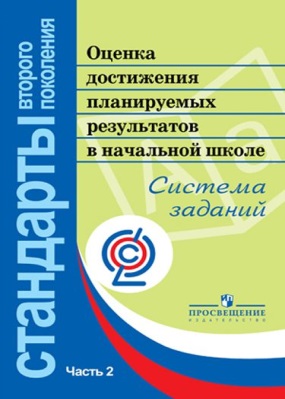 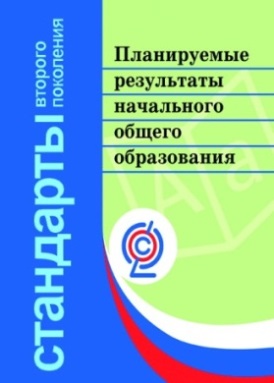 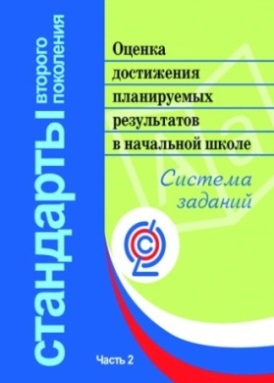 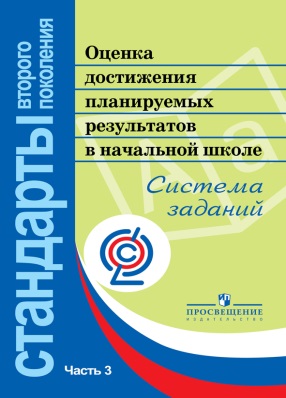 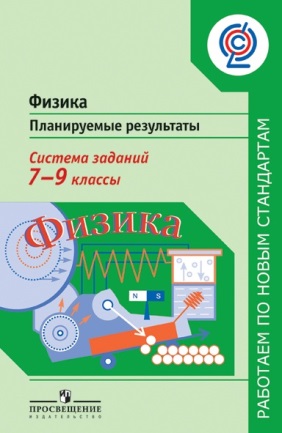 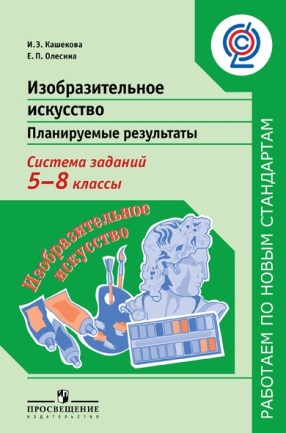 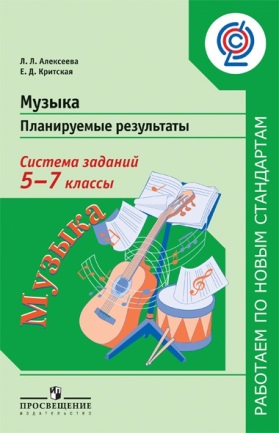 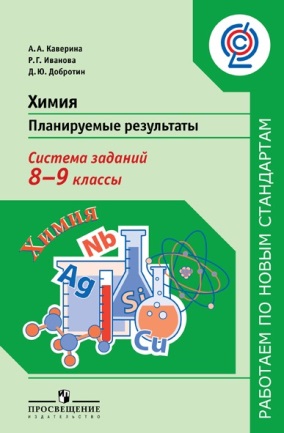 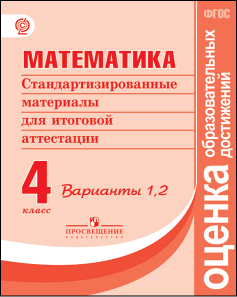 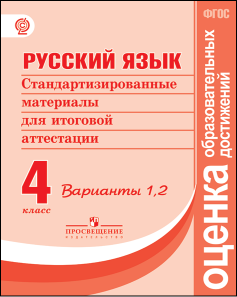 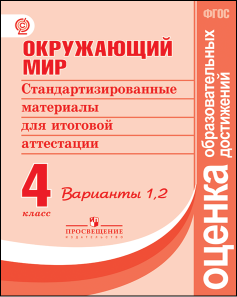 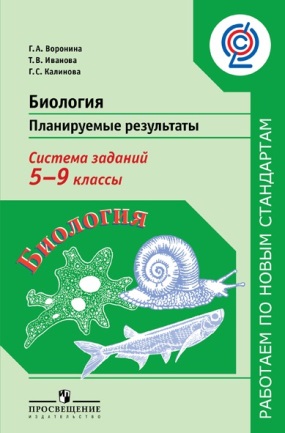 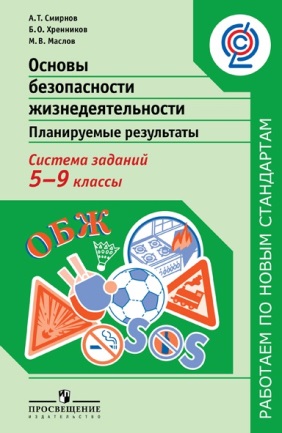 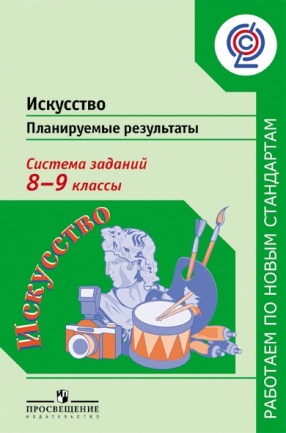 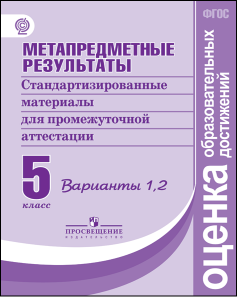 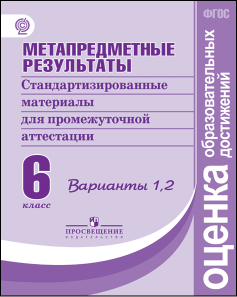 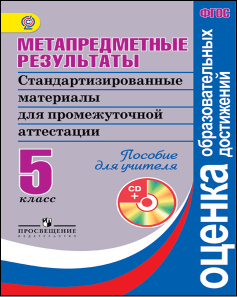 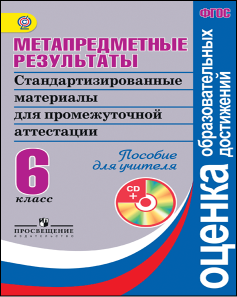 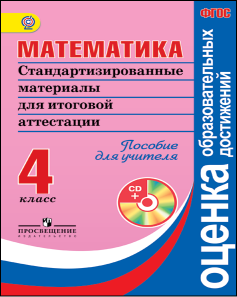 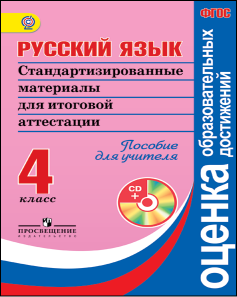 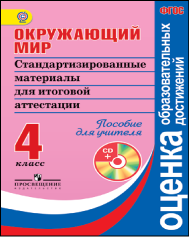 Спасибо за внимание!
В презентации использованы: 
данные с портала общероссийскойсистемы оценки качества образованияhttp://osoko.edu.ru 
отдельные слайды из презентации Г.С. Ковалёвой 

данные с сайта Красноярского ЦОКО 
http://coko24.ru/ 
отдельные слайды из презентаций Л.А. Рябининой, 
Е.А. Чигановой, Л.И. Игумновой
Тел./факс: (8-391)-206-99-19 (доб.139)e-mail: molchanova@kipk.ru cайт: www.kipk.ru